IllinoisMinor Consent and Confidentiality Laws
For educational purposes only
Updated January 2021
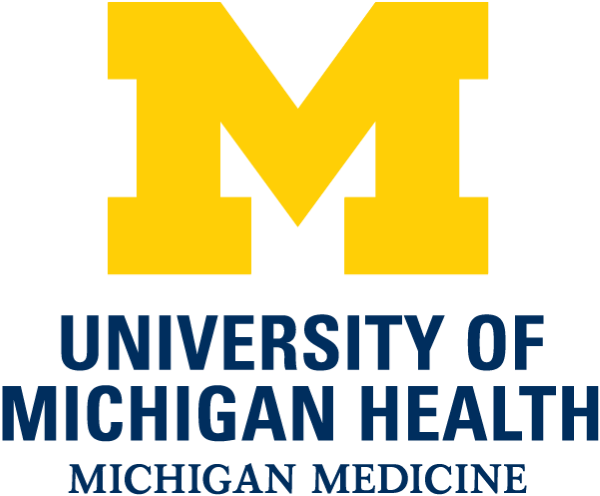 [Speaker Notes: Today we are going to do a 15-minute mini-training, also called a Spark. As youth-serving professionals, it is important that we understand minor consent and adolescent confidentiality. This training is intended to be an overview of the most relevant laws on confidential services for teens. 

Each person here will have times where we need to know and comply with consent and confidentiality laws, though it’s different for our various roles. For each law and scenario we discuss, try to think about how it applies to your role. To get us started, let’s review a case scenario.]
CASE SCENARIO: SHAY, 15 Y/O GIRL
Purpose of visit Sore throat
Issue that emerges from clinician interview Concerned about having an STI
Parent information Shay says she is worried her mother will kick her out of the house if she knows Shay is sexually active
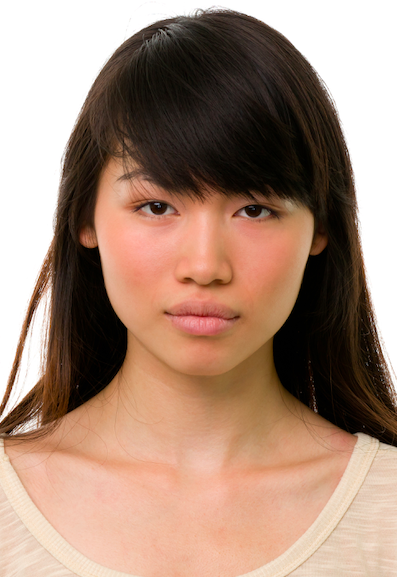 How does the right to confidentiality 
help or hurt Shay?
[Speaker Notes: This is Shay, who is 15. She is here today because of a sore throat. During her visit the clinician found out that she is concerned about having an STI. Shay says she is worried her mother will kick her out of the house if she knows Shay is sexually active. How does the right to confidentiality help or hurt Shay?

[Give participants a moment to respond to the question on the slide. You may choose to have discussion here or just have people think about it.]

Usually, not all of this patient information is available to everyone who comes into contact with her. When we know more details about a patient, does it affect how we feel about the patient’s right to confidentiality? Even though we know the law says we need to provide certain confidential services to teens without a parent’s permission, it can be challenging when we think parents should be involved. What can go wrong if we accidentally break confidentiality?

[Have a couple of people respond briefly. Main point: If we don’t follow the laws, it can have a negative impact on teens.]

Many teens choose to include their parent or guardian in decisions about their health. For some teens, however, having the option of certain confidential services makes it more likely that they will seek care when they need it. For instance, Shay would probably be more likely to get tested for STIs and possibly get a method of contraception if she’s assured her mother’s permission is not required.]
Important Definitions
Consent
Permission to act 
Parent/guardian must give consent before their minor child can receive services (except specific confidential services)
Confidentiality
How providers and staff keep certain information confidential

Consent ≠ Confidentiality
[Speaker Notes: Before we review the laws, it’s important to recognize the difference between consent and confidentiality. 
 Consent is permission to act. In general, a parent or legal guardian must give their permission – or “consent” – before their minor child can receive a medical service. However, there are important exceptions where a minor can consent to their own care, without a parent’s permission. We will discuss these exceptions today. 
Confidentiality refers to how health care providers and staff keep certain information private. 
Consent does not equal confidentiality. 
	o Even if a minor is allowed to consent to a service without a parent’s permission, it does not necessarily 	mean that the provider is required to keep it confidential. 
	o So, laws can protect a minor’s right to access a specific service, like contraception, but often, it’s up to 	health care providers and staff to protect a minor’s confidentiality.]
IL Law: Parental Consent Exceptions
A parent or legal guardian must provide consent on behalf of a minor (under age 18) before health care services are provided, with several important exceptions:
The exceptions are based on either:
The minor’s status (independence from parents/guardians), or 
The type of service requested (such as certain sexual health services).
[Speaker Notes: As this slide says, a parent or legal guardian must provide consent on behalf of a minor (under age 18) before health care services are provided, with several important exceptions.
 
The exceptions are based on either: 

Status (for example, legal independence from parents/guardians), or
The type of service requested (such as certain sexual health services). 

[Pass out the “Illinois Confidentiality/Minor Consent Laws” handout.]]
Il Law: Minor Consent based on status
A MINOR MAY CONSENT TO HEALTH CARE SERVICES WITHOUT A PARENT/GUARDIAN’S PERMISSION IF THEY ARE:
Emancipated through court order, marriage, or active military duty
Pregnant or parenting
[Speaker Notes: Here’s a handout that explains Illinois’ minor consent and confidentiality laws . As we see in the top section, Illinois law allows certain minors to consent to services based on their status. This includes: 

You’ll notice that a pregnant minor may consent to prenatal, delivery, and post-delivery care. 
A minor may consent to health care services without a parent/guardian’s permission if they are emancipated. This can be through court order, marriage, or military active duty.]
il Law: Minor Consent based on service
MINORS MAY RECEIVE THE FOLLOWING CARE WITHOUT PARENTAL/GUARDIAN CONSENT:
Emergency Care
Pregnancy testing and prenatal care
Birth control information and supplies
Testing, treatment, and prevention of sexually transmitted infections (STIs).
PrEP (HIV prevention) may be provided to minors ages 12+ 
Substance use disorder treatment, including for alcohol or drug abuse.
Mental health services
Minors ages 12-16 can access up to eight, 90-minute counseling sessions without parental consent.
Minors ages 16 or older can consent to inpatient mental health treatment.
[Speaker Notes: [Note: statements are animated to appear one after each click, with the answer showing after the last click. Read each statement aloud before advancing to the next one.]
 
 Now let’s look at the services any minors can receive without parental or guardian consent.

[Advance slide]

Emergency care

[Advance slide]

Pregnancy testing and prenatal care, like we just discussed

[Advance slide]
 
Birth control information and supplies.  There is a growing body of research that shows that sexually active young people are more likely to use birth control if they are assured that they don’t need to involve a parent. 

[Advance slide] 

Testing, treatment, and prevention of sexually transmitted infections (STIs). 
PrEP (HIV prevention) may be provided to minors ages 12+ without parent or guardian consent (The Center for HIV Law and Policy).

[Advance slide] 

Substance use disorder treatment, including for alcohol or drug abuse.  Note that this excludes opioid replacement therapy. 

[Advance slide] 

Mental health services.
a. Minors ages 12-16 can access up to eight, 90-minute counseling sessions without parental consent.
b. Minors ages 16 or older can consent to inpatient mental health treatment. 

[Advance slide] 

Are there any questions?]
Reporting
PROVIDERS MUST OVERRIDE A MINOR’S CONFIDENTIALITY AND REPORT IF
If there is suspicion of abuse by an adult
If the minor is a risk to themselves or someone else
[Speaker Notes: Now we’re going to review when a minor’s confidentiality must be overridden. Health care providers must override the minor’s confidentiality and report… 

If there is suspicion of abuse by an adult
If the minor is a risk to themselves or someone else]
CASE SCENARIO: SHAY, 15 Y/O GIRL
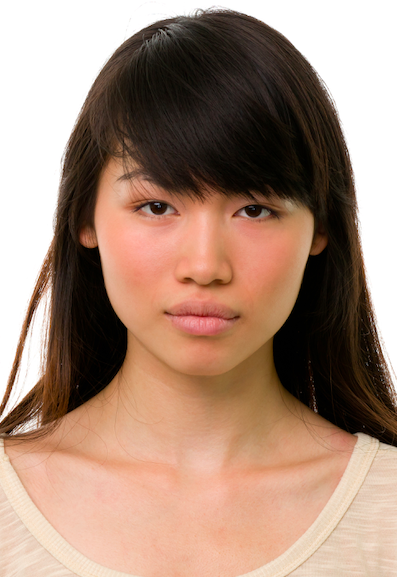 Purpose of visit Sore throat
Issue that emerges from clinician interview Concerned about having an STI
Parent information Shay says she is worried her mother         will kick her out of the house if she knows Shay is sexually active
Can Shay receive STI testing without her parent’s permission? 
Can she receive STI treatment?  
Can she receive preventive care, such as a HPV vaccine? What about condoms or other contraception?
[Speaker Notes: Let’s go back to our 15-year-old patient, Shay, and answer these questions together as I read through them. 

Can Shay receive STI testing without a parent’s permission? [Answer: Yes.]

Can she receive STI treatment? [Answer: Yes.]

Can she receive preventive care, such as an HPV vaccine? What about condoms or other contraception?  [Answer: She can’t get an HPV vaccine without her mother’s consent, but she can get condoms or other contraception without her mother’s consent.]

A final note about Shay.  If she uses her mother’s insurance, any health information may be disclosed in an explanation of benefits (EOB) form that could be sent to her parents. For maximum confidentiality, a minor may go to a provider that is able to provide services without billing insurance, like a Title Ten clinic.  The Spark on Confidentiality Best Practices covers more strategies to ensure confidential services for minors.]
CASE SCENARIO: GIOVANNI, 17 Y/O BOY
Purpose of visitWell visit
Issue that emerges through clinician interviewStates to clinician that he’s ready to get treatment for a substance use disorder
Parent informationDoesn’t want to disappoint parents
Is Giovanni allowed to get outpatient counseling for substance use without a parent’s consent?
[Speaker Notes: Let’s take a look at one last scenario. Giovanni is a 17-year-old boy who is struggling with a substance use disorder, but doesn’t want to tell his parents.

Is Giovanni allowed to get outpatient counseling for substance use without a parent’s consent? 

[Allow a moment for people to respond either quietly to themselves or aloud.]   
The answer is yes. The provider is not required to notify Giovanni’s parents, but may encourage Giovanni to tell his parents.]
Thank you!
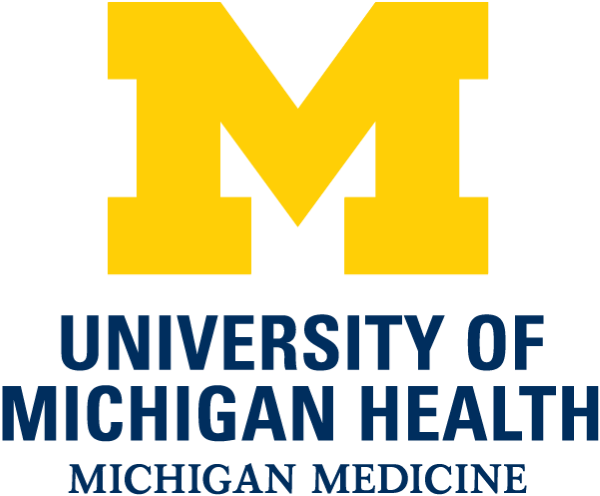 [Speaker Notes: Thank you for your participation!  If you like, you can keep the handout of the laws in a place that you can easily access, in case any questions come up for you in the future.]